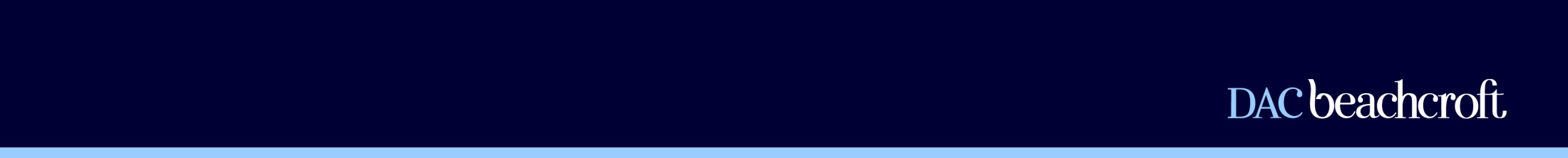 The Insurance Act 2015Tom DavisonSteven SmithBy the end of this session, delegates will be able to discuss• what the Insurance Act 2015 is about.• the impact of the Act on Brokers and Insurers and what actions they need to undertake in order to comply• the move from Duty of Disclosure to Fair Presentation, incorporating what this entails and what is excluded.• the remedies available for misrepresentation and non disclosure.
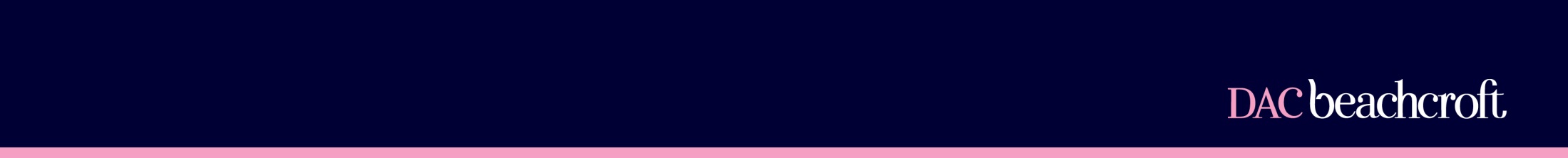 Introduction
Product of long-running Law Commission review into insurance contract law

Existing law perceived as being too “insurer-friendly” and out of date:
Poorly understood
Too onerous on insureds (especially in large companies)
Problem of “data dumping”
Insurers can play a passive role (underwriting at the claims stage)
Remedy (avoidance) is “all or nothing”

Two pieces of legislation to emerge:
Consumer Insurance (Disclosure & Representations) Act 2012 (“CIDRA 2012”)
Insurance Act 2015 (“IA 2015”)
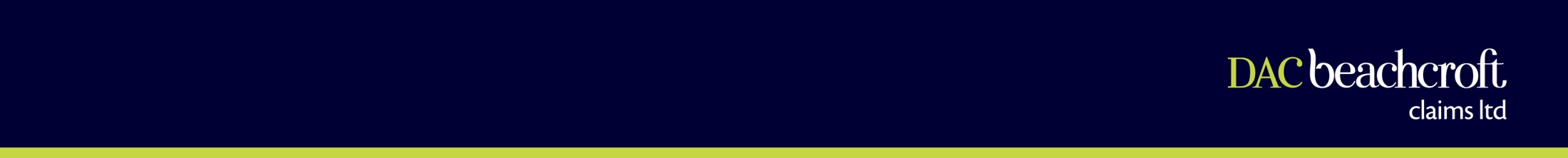 Damages for late payment
Included within Enterprise Bill

Common law
No damages for late payment of damages
Sprung v Royal Insurance (1996)

New implied term that “insurer will pay any sums due within a reasonable time”

BUT
Insurer not responsible for delays caused by insured
Insurer has an express “wrong but reasonable refusal” defence
Damages subject to foreseeability test
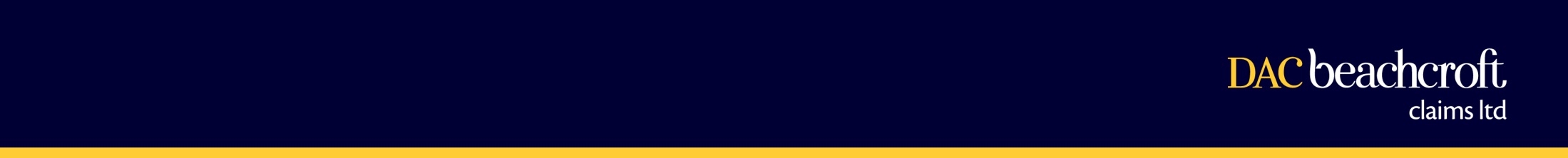 Duty of disclosure: existing law
An insured must disclose every material circumstance which it knows or ought to know

A material circumstance is one which would influence the judgment of a prudent insurer in fixing the premium or determining whether to take the risk

Where a broker is involved, the insured's duty of disclosure is extended to include every material circumstance which the broker knows or ought to know in the ordinary course of business

The only remedy for material non-disclosure or misrepresentation is avoidance of the contract of insurance
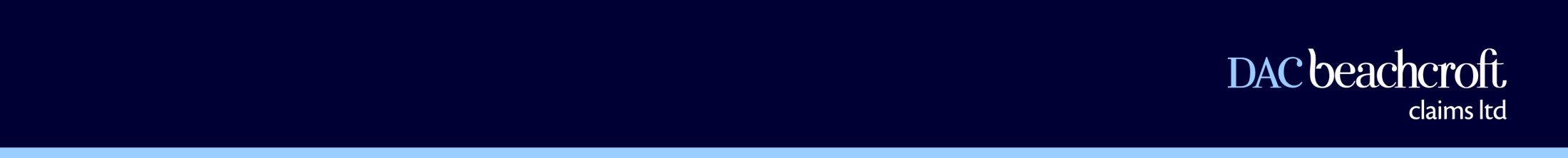 Duty of disclosure under IA 2015
Duty to give a “fair presentation of the risk” (s.3(1)):

Disclosure must be reasonably clear and accessible (s.3(3)(b)).
Disclosure of every material circumstance that the insured knows or ought to know (s.3(4)(a)), except:
Matters which the insurer knows or ought to know (s.3(5)(b)-(d))
Where sufficient information provided to put a prudent insurer on notice that it needs to make further enquiries (i.e. “signposting” of material facts) (s.3(4)(b)).
Material representations must be substantially correct or, if a statement of expectation or belief, given in good faith (s.3(3)(c)).

A modern restatement of existing law incorporating developments (Container Transport v Oceanus Mutual (1984).

NB: Guidance as to what is “material” contained in Section 7 of the IA 2015.
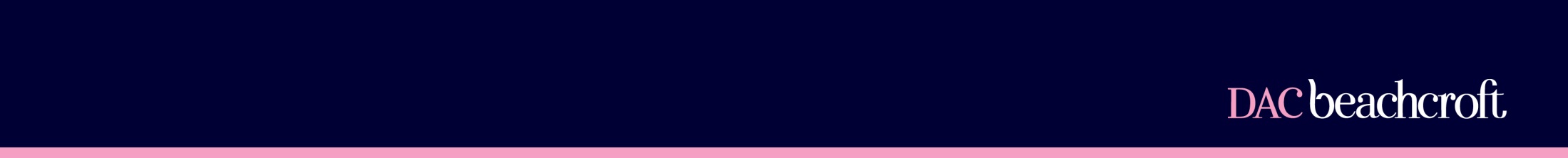 Duty: reasonably clear and accessible
“Data dumping” no longer acceptable

Insured required to “structure, index and signpost the information given”

Risk effectively shifted onto brokers

Key is asking right questions and suggesting sensible ways of organising data
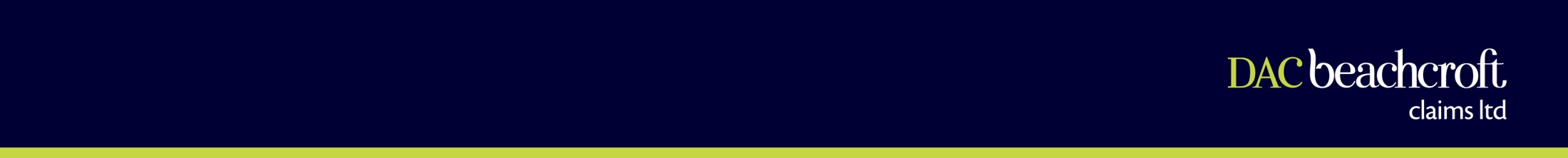 Duty: insured knows or ought to know
Knowledge of:
Senior management
Those responsible for the insurance (including brokers)

A “reasonable search of information available to the insured” required (s.4(6)):
Computer records
Individuals
Outside advisors
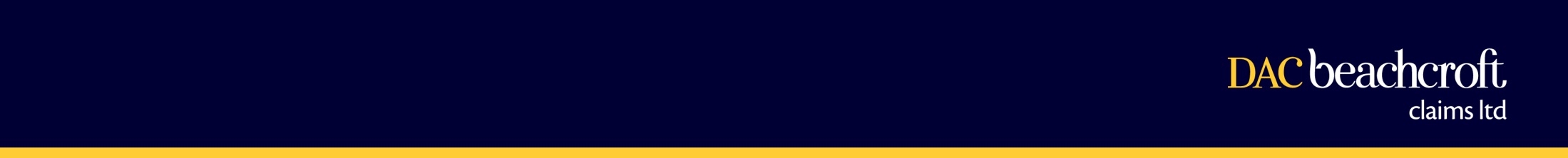 Exception: insurer knows / ought to know
Knowledge of any persons who play a meaningful role in the underwriting decision

Information which is “common knowledge” (e.g. Hales v Reliance (1960))

No presumption of knowledge simply because insurer had the means of ascertaining that knowledge (Kingscroft v Nissan (1994))

BUT insurer deemed to know information which is held and which is readily available to underwriters (s.5(2)(a))
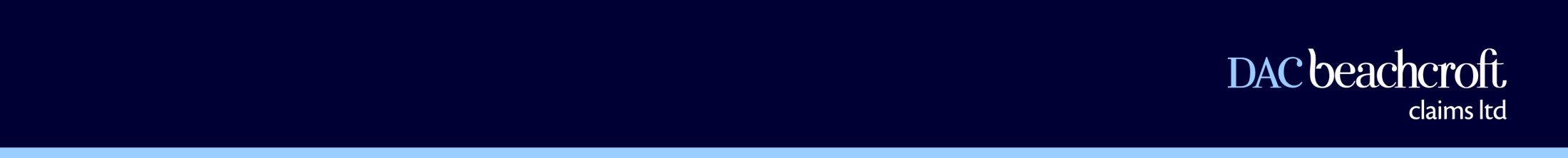 Exceptions: signposting
Insured must try to give good disclosure and provide at least a good base on which insurers can make further enquiries

Insurer must engage with the material and ask questions where appropriate
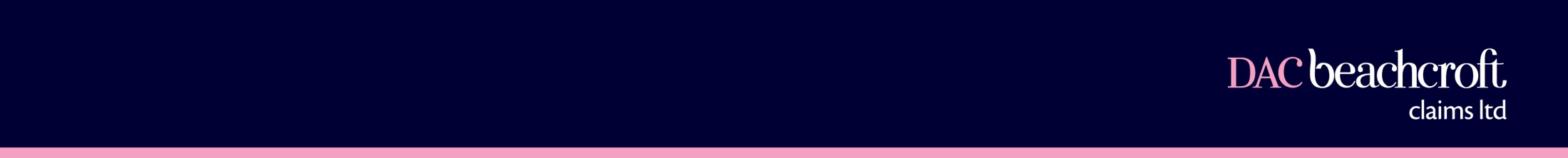 Example: X & Co (1)
X & Co takes out product liability insurance, describing itself on the proposal form as a maker of "valves". The insurer does not ask further questions.
 
In fact, the valves are used in the petrochemical industry. A valve fails, leading to a massive explosion at a petrochemical plant and subsequently a large claim.
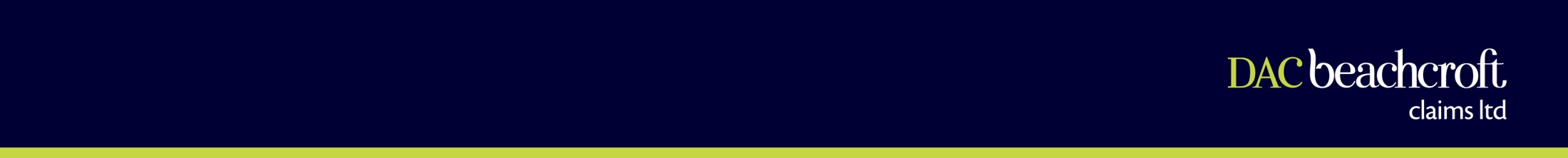 Case study: X & Co (2)
High-risk nature of petrochemical industry is a “material circumstance”.

X & Co failed to disclose that material circumstance.

They also failed to “signpost” the fact by disclosure of relevant information (e.g. manufacture of “specialist” valves; or manufacture of valves for BASF or ExxonMobil).

X & Co therefore in breach of duty of disclosure.
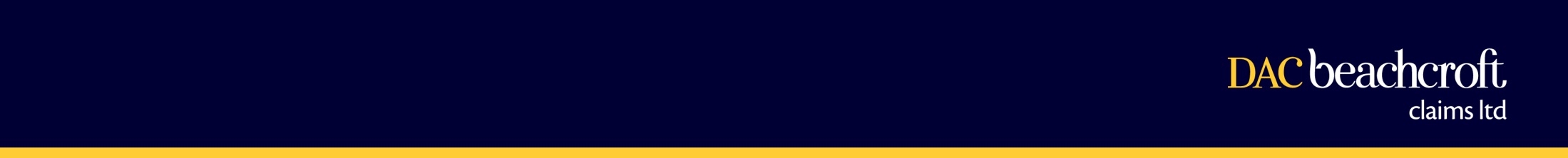 Remedies: current regime
Only remedy is avoidance

Three stage test in Pan Atlantic v Pine Top (1995):
Misrepresentation / non-disclosure
Materiality
Inducement
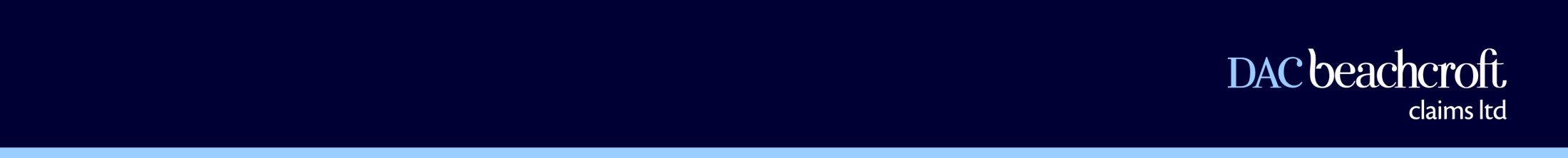 Remedies under the IA 2015
Section 8(1) of the IA 2015 provides remedy where there is:
Breach of duty of fair presentation; and
Inducement

Remedy depends on nature of breach:
Deliberate or reckless? or
Not deliberate or reckless?
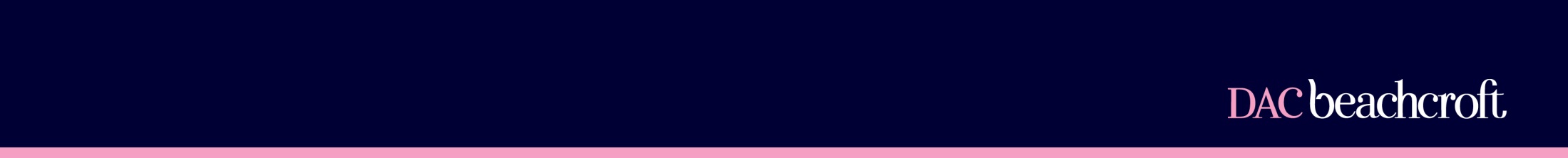 Remedies: deliberate or reckless
Common law standard of recklessness: “indifference to the truth, the moral obliquity of which consists in a wilful disregard of the importance of the truth” (Angus v Clifford (1891)

Remedy is avoidance
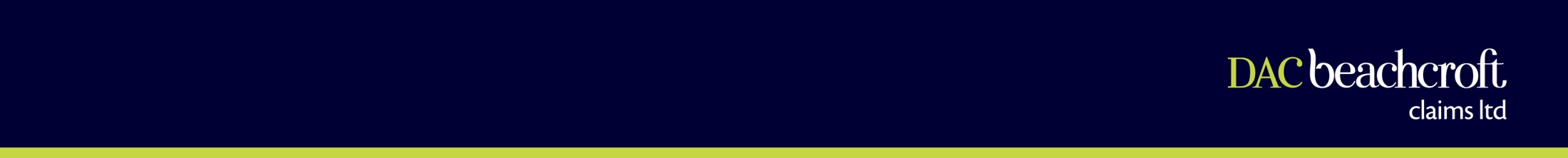 Remedies: neither deliberate nor reckless
Careless or inadvertent

Remedy depends on what insurer would have done but for breach:
No contract = avoidance
Different terms = treat as if those terms apply
Higher premium = reduce claim proportionately
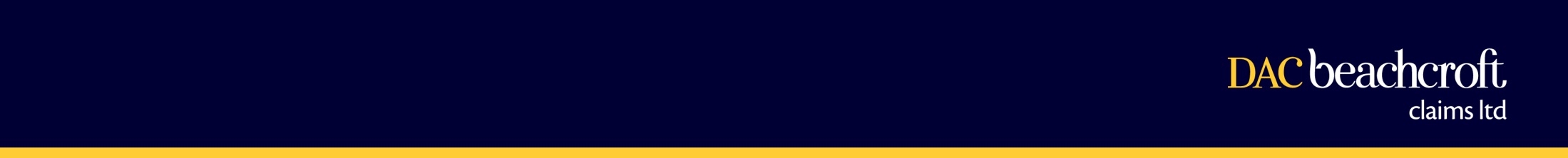 Warranties: existing regime
A promise by the insured which, if broken, discharges the insurer from liability from date of breach

4 problems:
Trivial breaches (AXA v Bennett (2003))
No defence to remedy breach
Breaches unconnected to loss
Basis clauses (Genesis Housing (2013))
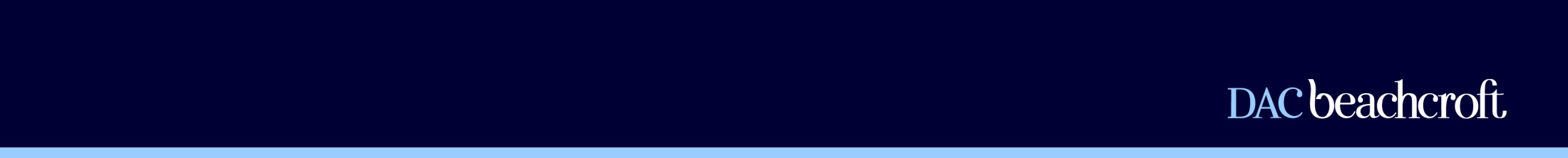 Warranties under the IA 2015
Basis clauses no longer permitted (s.9(2))

Warranties now suspensive conditions

Regime for terms that seek to diminish the risk of a particular loss
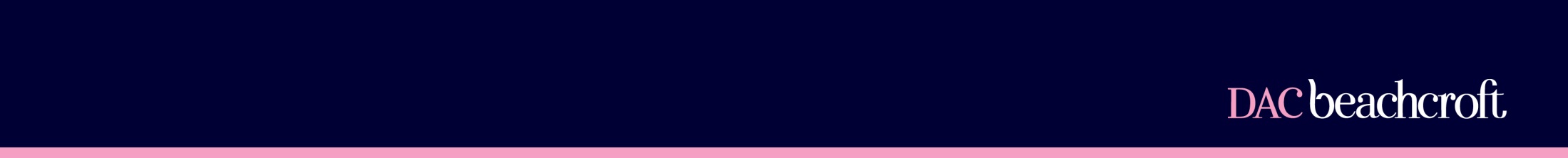 Terms that seek to diminish the risk
Need to show increase in risk, not a causal connection

Risk judged at the point of non-compliance, so before the insured event (O’Connor v Bullimore (2004))
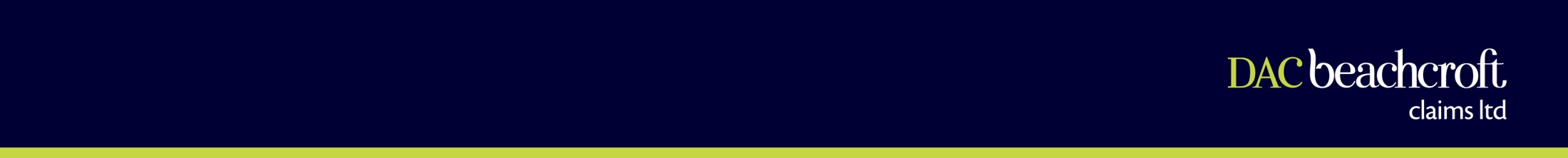 Any Questions?
You should now be able to discuss:• what the Insurance Act 2015 is about.• the impact of the Act on Brokers and Insurers and what actions they need to undertake in order to comply• the move from Duty of Disclosure to Fair Presentation, incorporating what this entails and what is excluded.• the remedies available for misrepresentation and non disclosure.
Tom Davison, Associate
Tel: + 44 (0) 121 698 5414 	 Email: tdavison@dacbeachcroft.com 

Steven Smith, Solicitor
Tel: + 44 (0) 121 698 5185
Email: sdsmith@dacbeachcroft.com